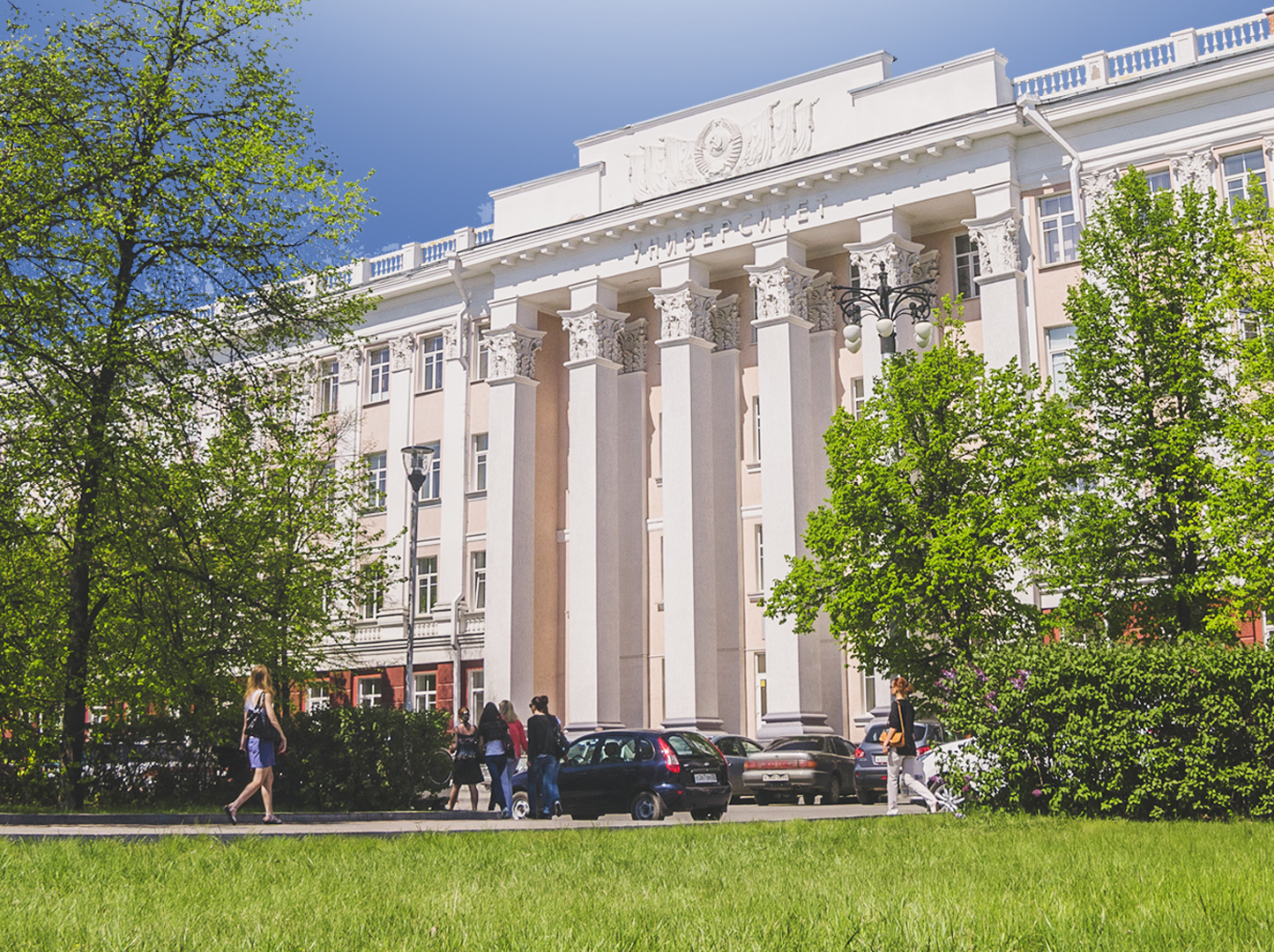 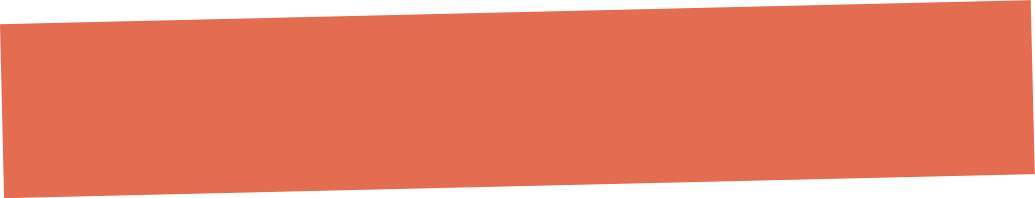 Руководитель проекта
      Алена Газенкампф
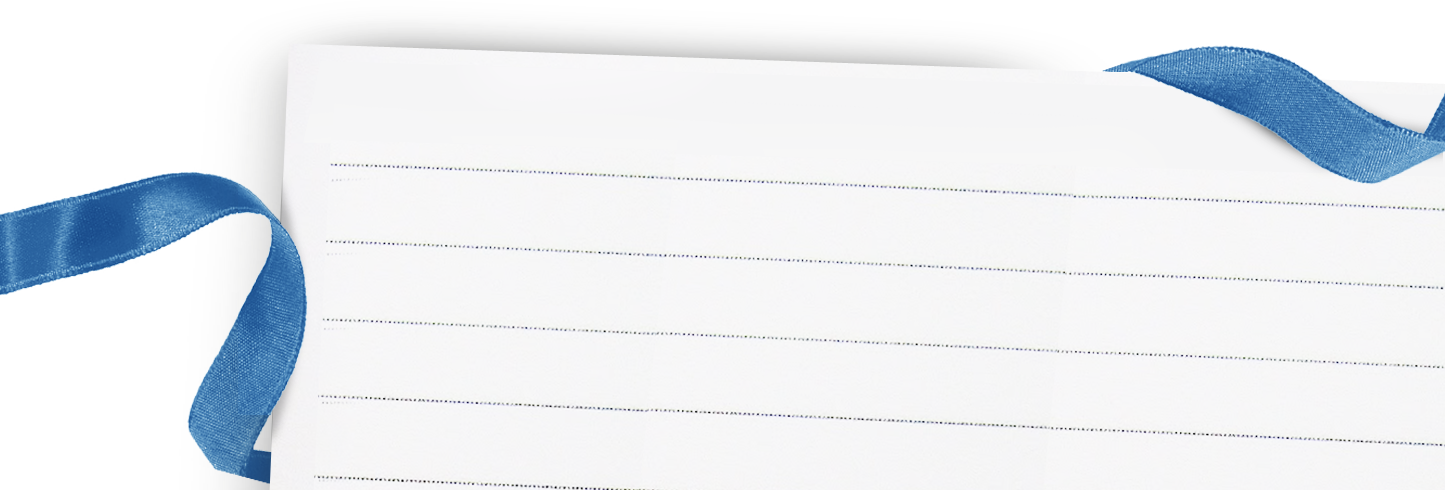 «
Проект 1.1.6
Интернет-портал
«О науке - молодежи»
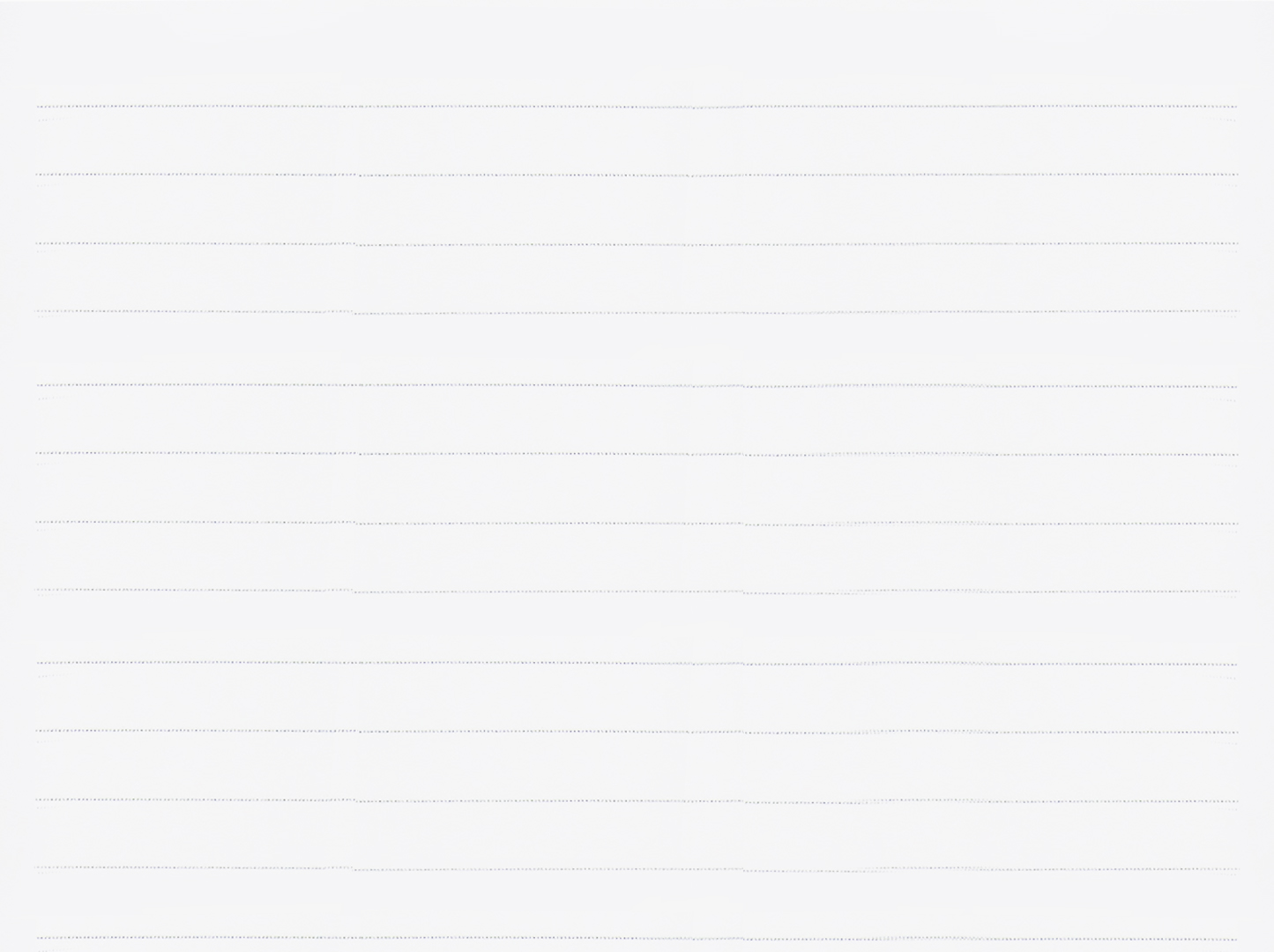 sup.asu.ru – студенческий учебный портал
рассказывает о наиболее значимых научных событиях Алтайского края. 

Конференции, семинары, интеллектуальные игры, летние практики студентов – на сайте можно узнать обо всем, чем занимается ученая молодежь, получить советы по оформлению документации к научным работам и ознакомиться с интереснейшими исследованиями студентов.
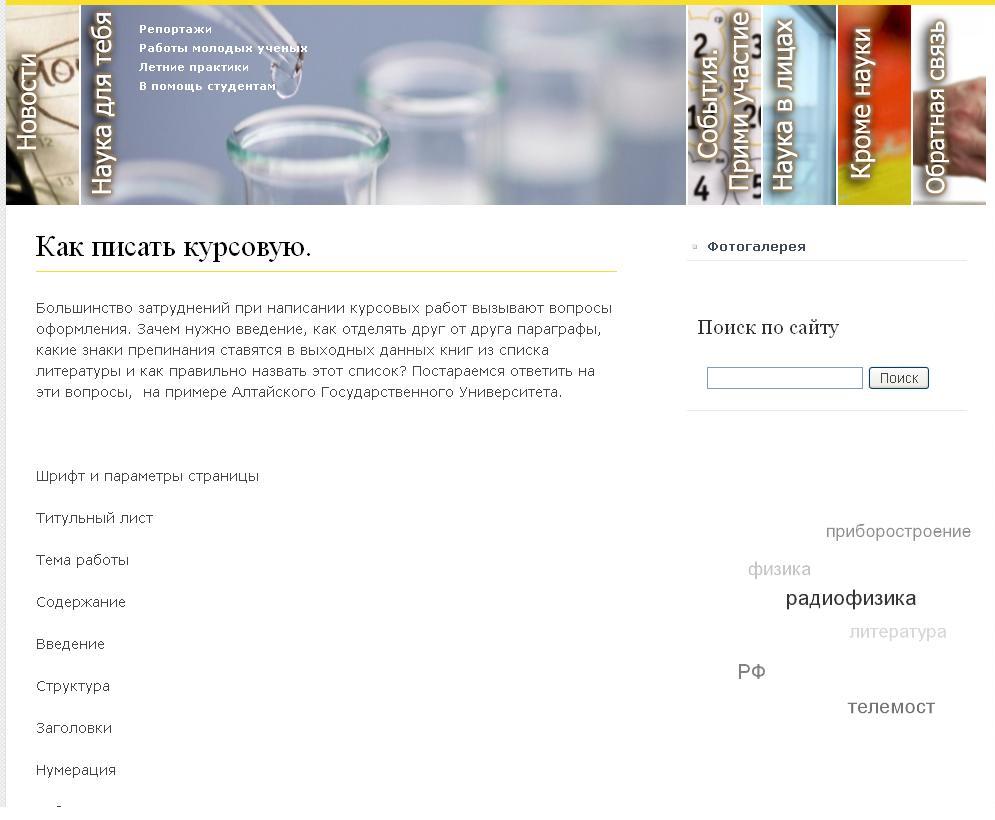 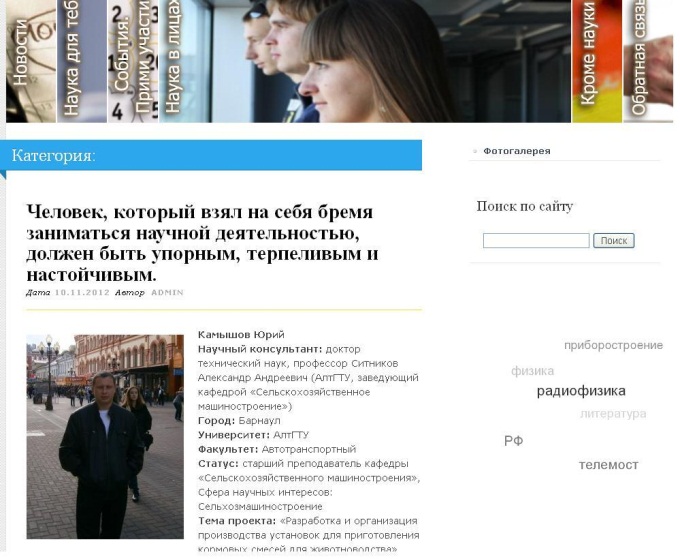 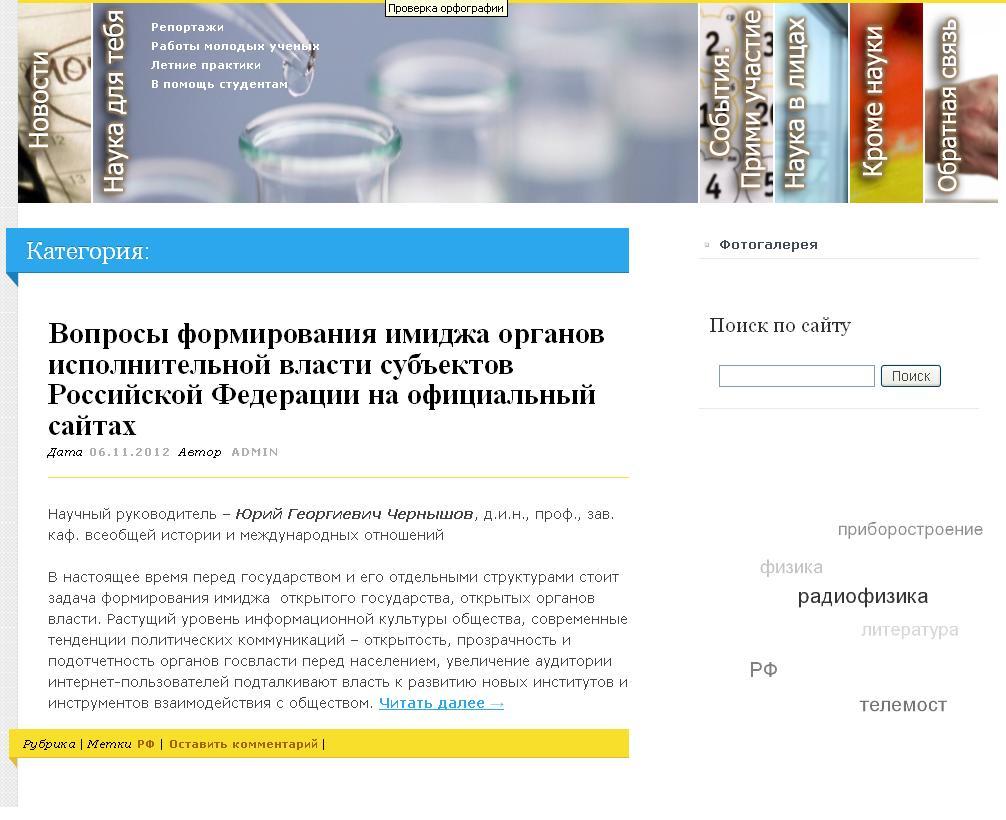 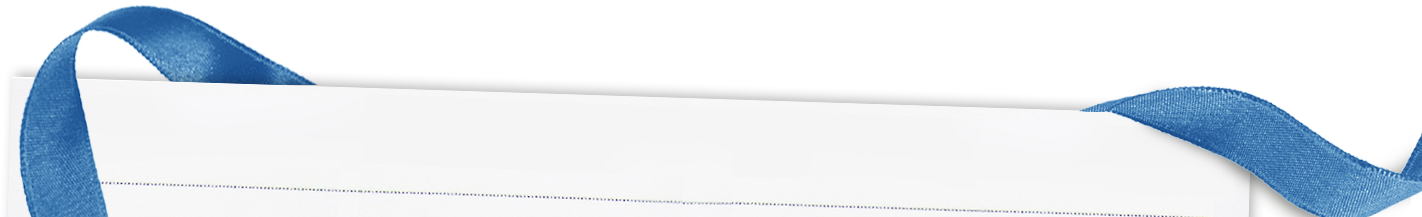 Проект программы 1.1.6:  ИНТЕРНЕТ-ПОРТАЛ «О НАУКЕ - МОЛОДЁЖИ»
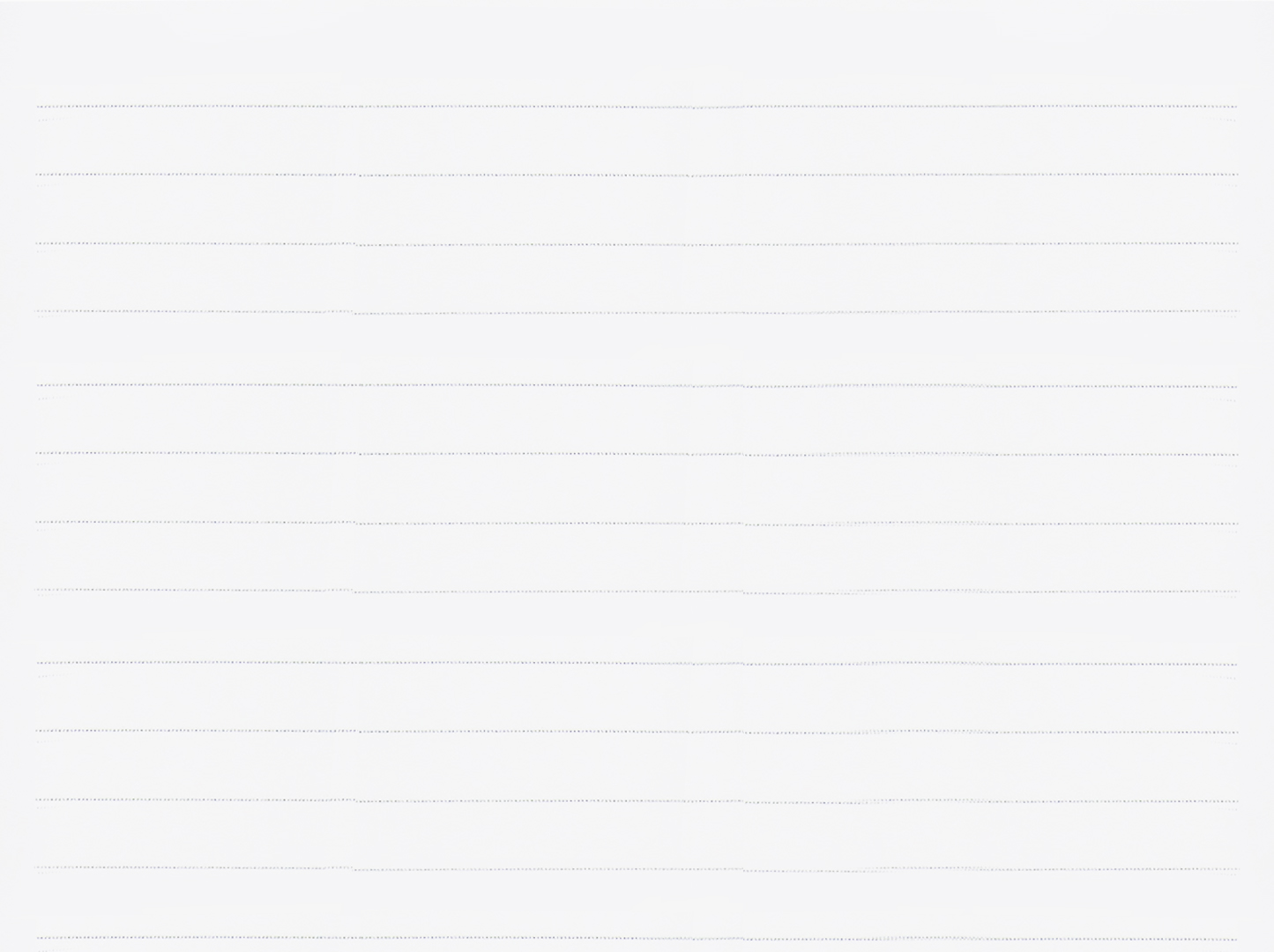 Новости

Наука для тебя (репортажи, работы молодых ученых, летние практики, в  помощь студентам)

Событие. Прими участие

Наука в лицах

Кроме науки (спорт, творчество, общественная деятельность)

Обратная связь
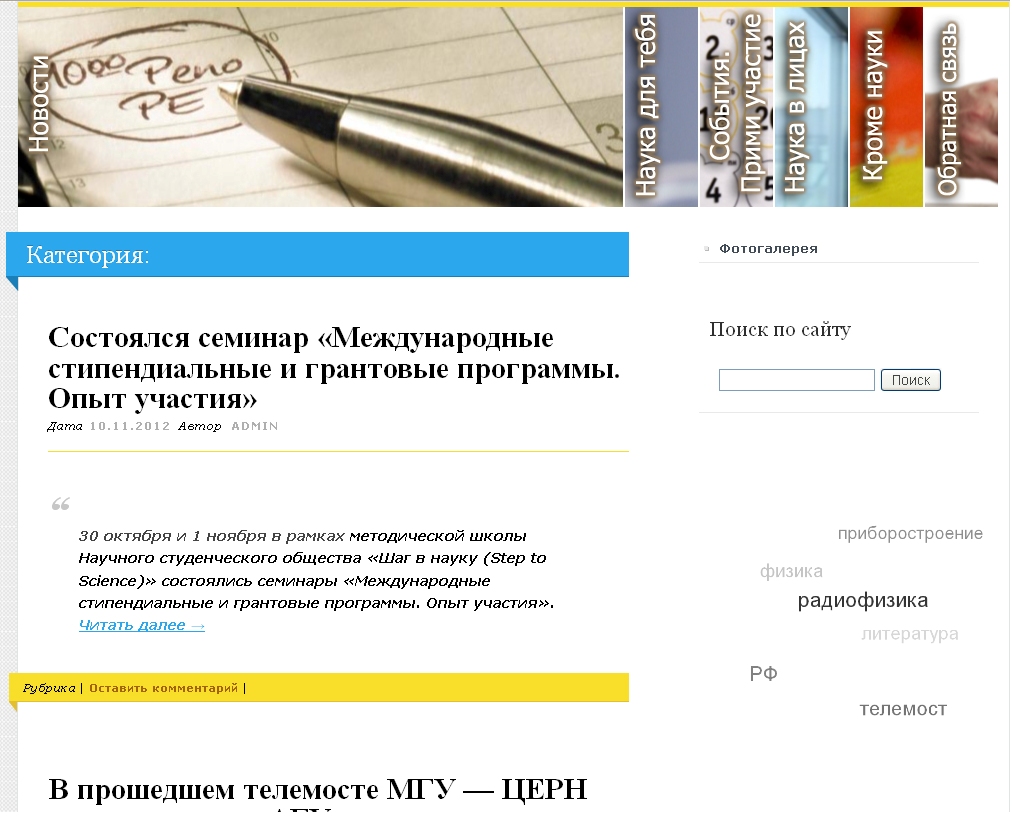 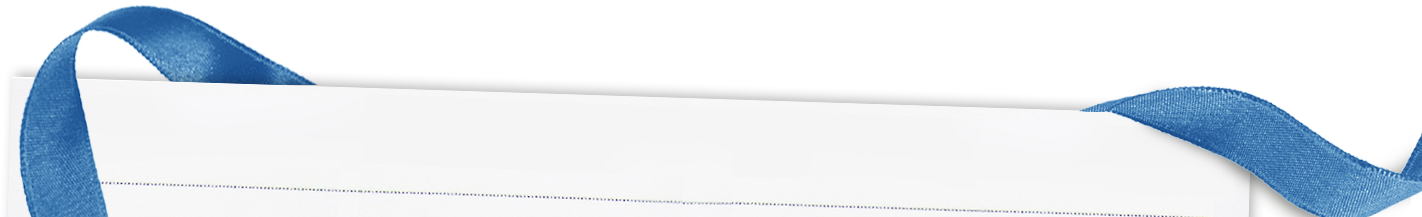 Проект программы 1.1.6:  ИНТЕРНЕТ-ПОРТАЛ «О НАУКЕ - МОЛОДЁЖИ»
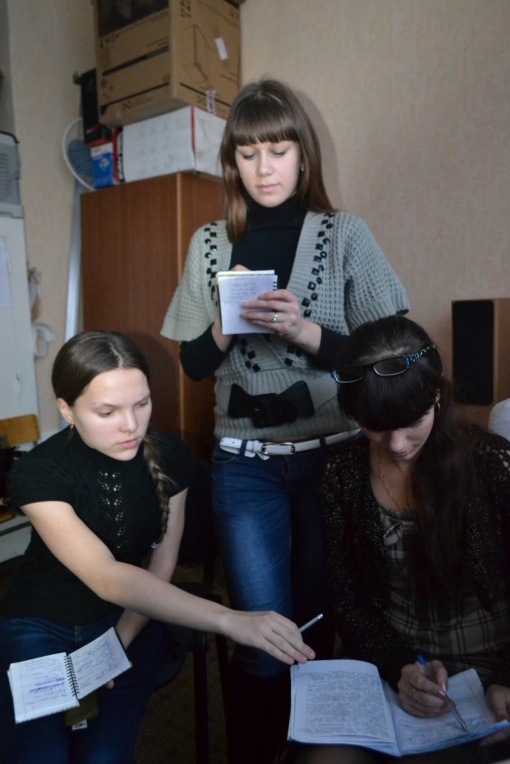 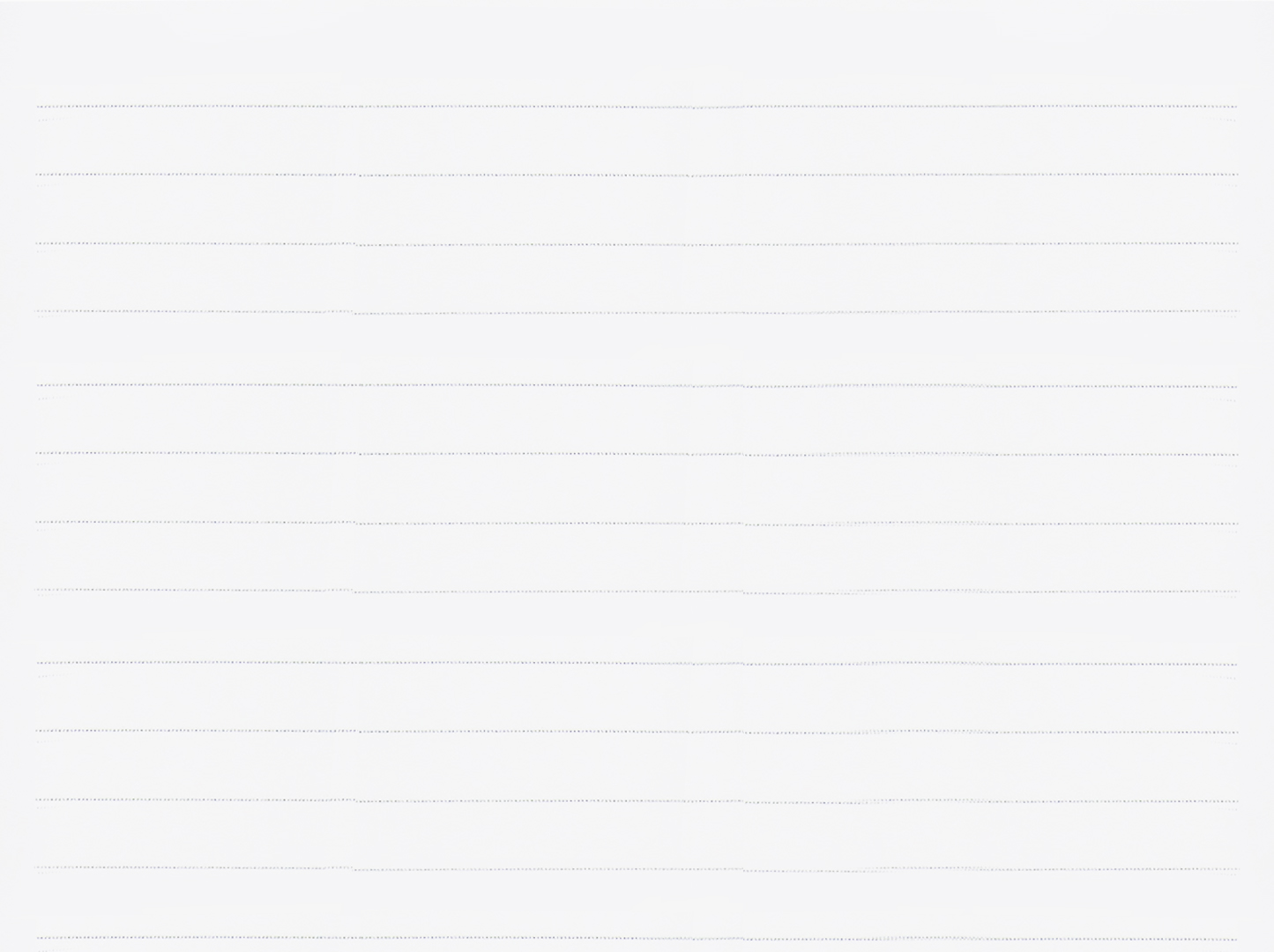 Созданием сайта занимается команда из 15 человек. 
Это студенты факультетов  журналистики, физико-технического, математического и  филологического.
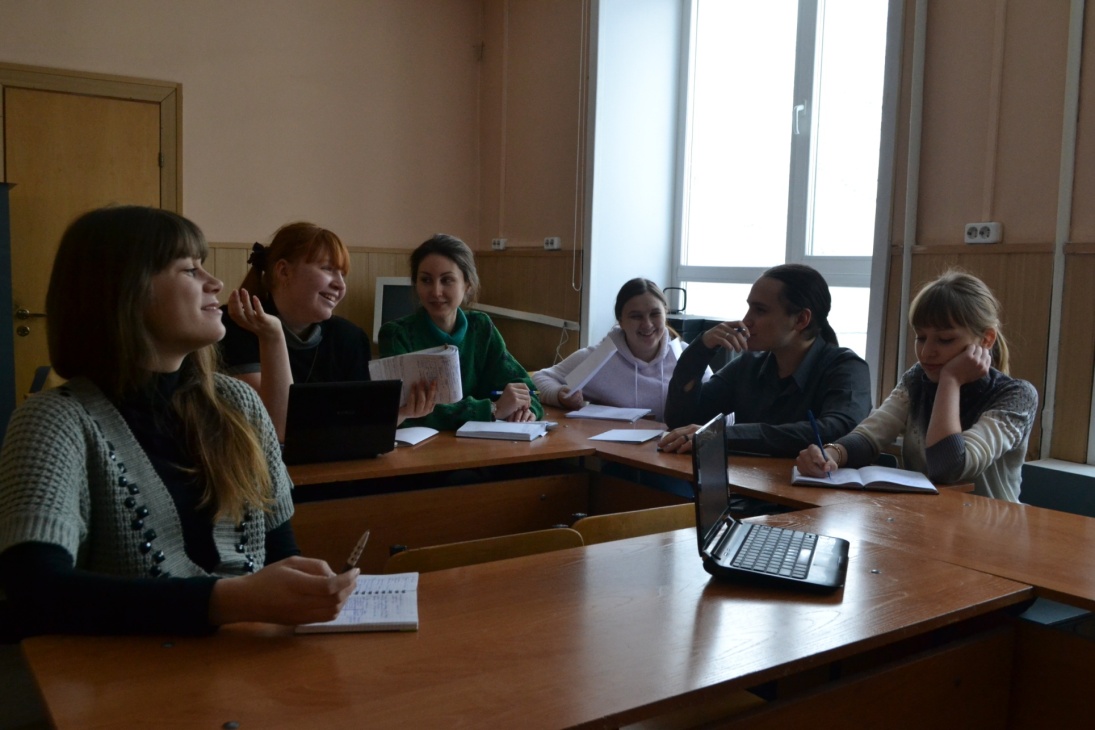 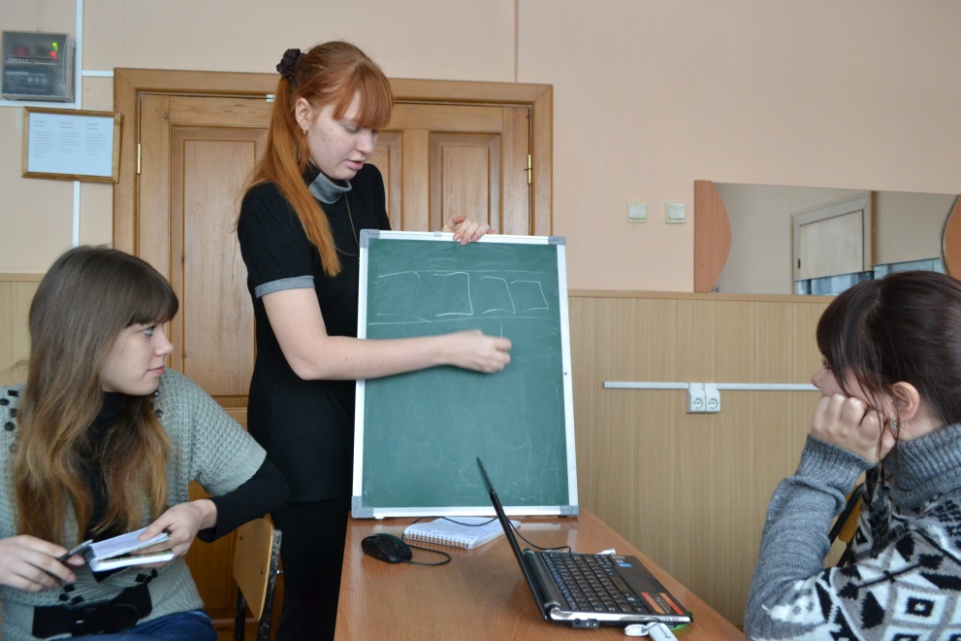 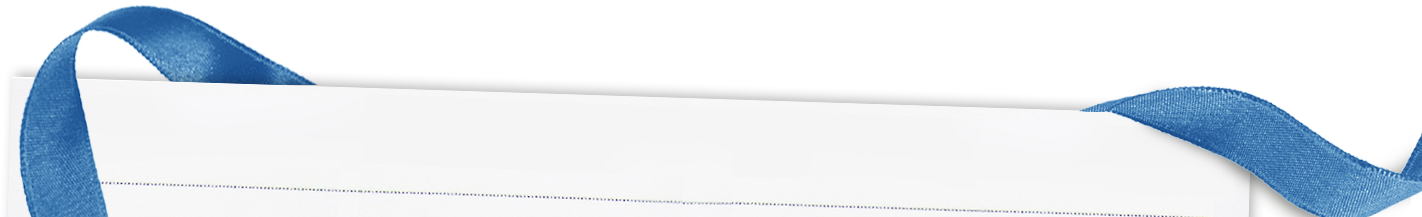 Проект программы 1.1.6:  ИНТЕРНЕТ-ПОРТАЛ «О НАУКЕ - МОЛОДЁЖИ»
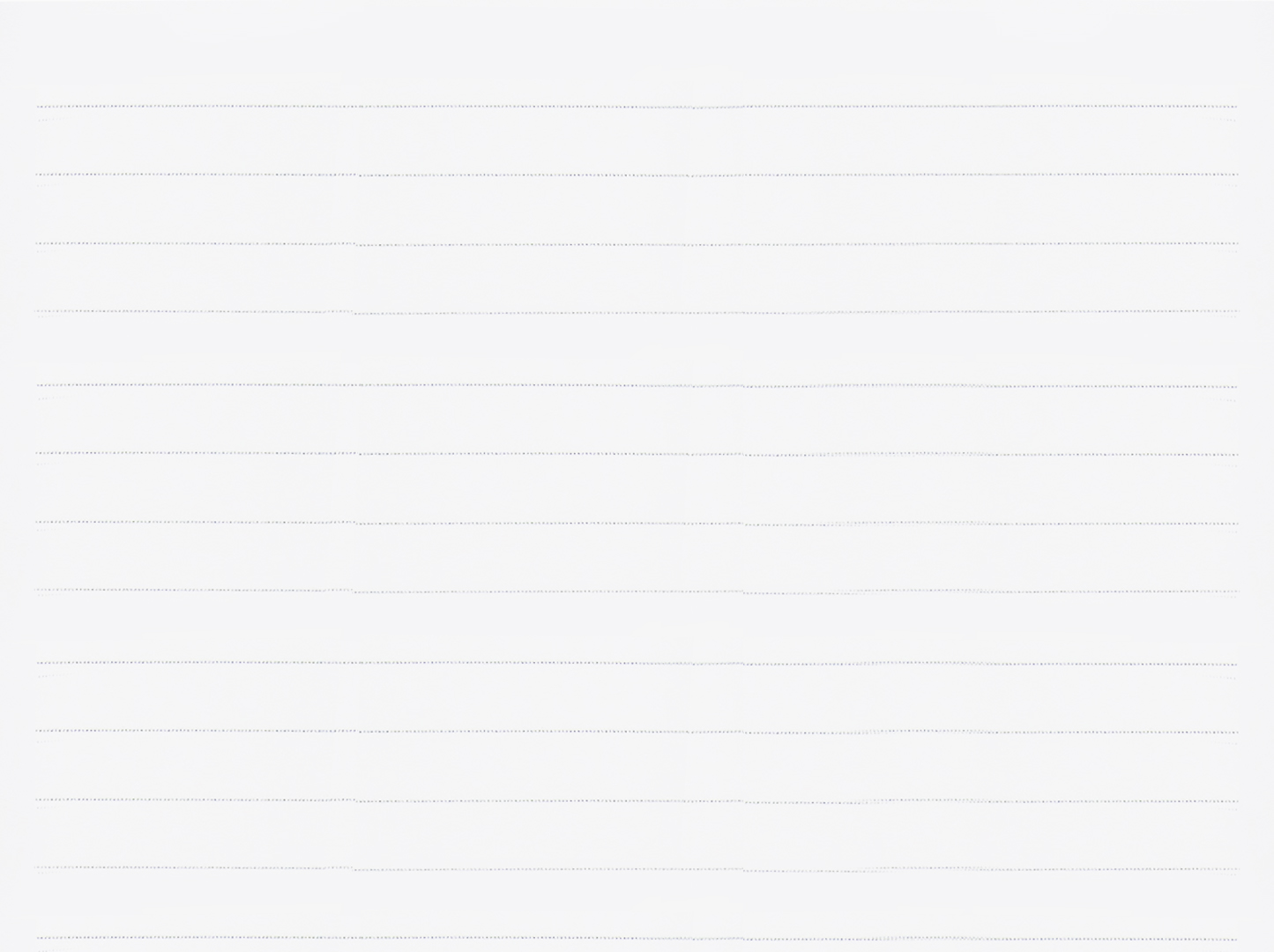 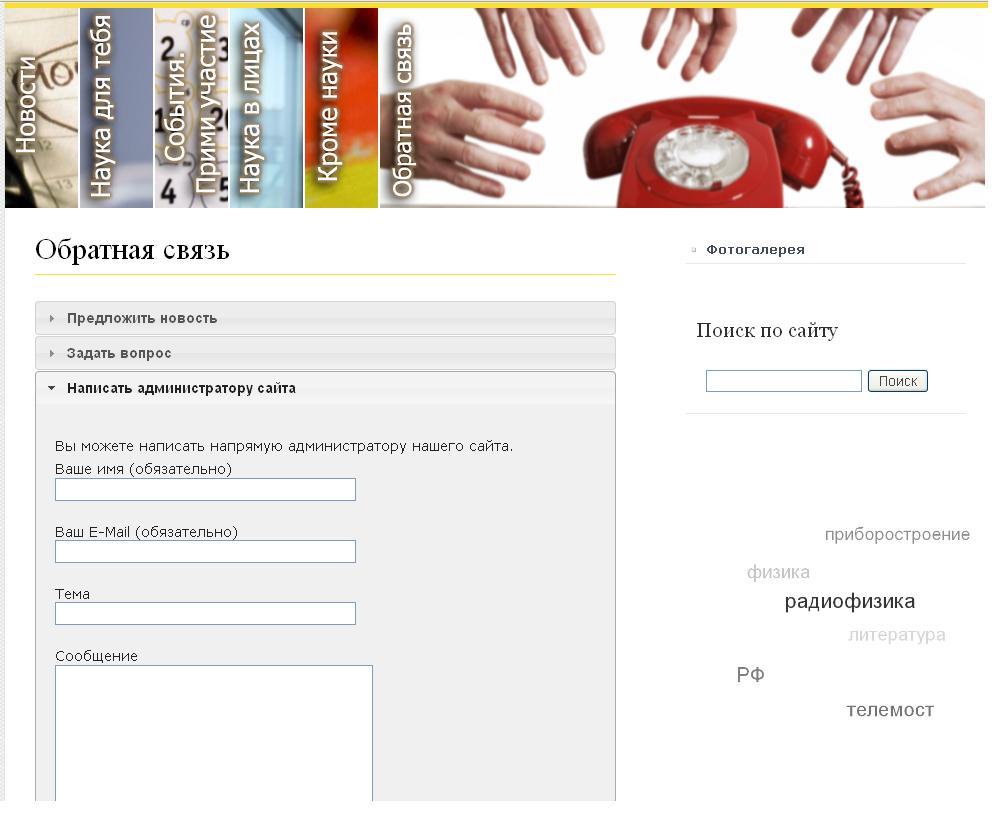 Интернет- портал знакомит посетителей с интересными людьми - молодыми учеными, для которых наука стала путевкой в жизнь.

Анонсы ближайших научных событий, в которых можно принять участие, яркие фоторепортажи,  новости науки – все это есть на sup.asu.ru
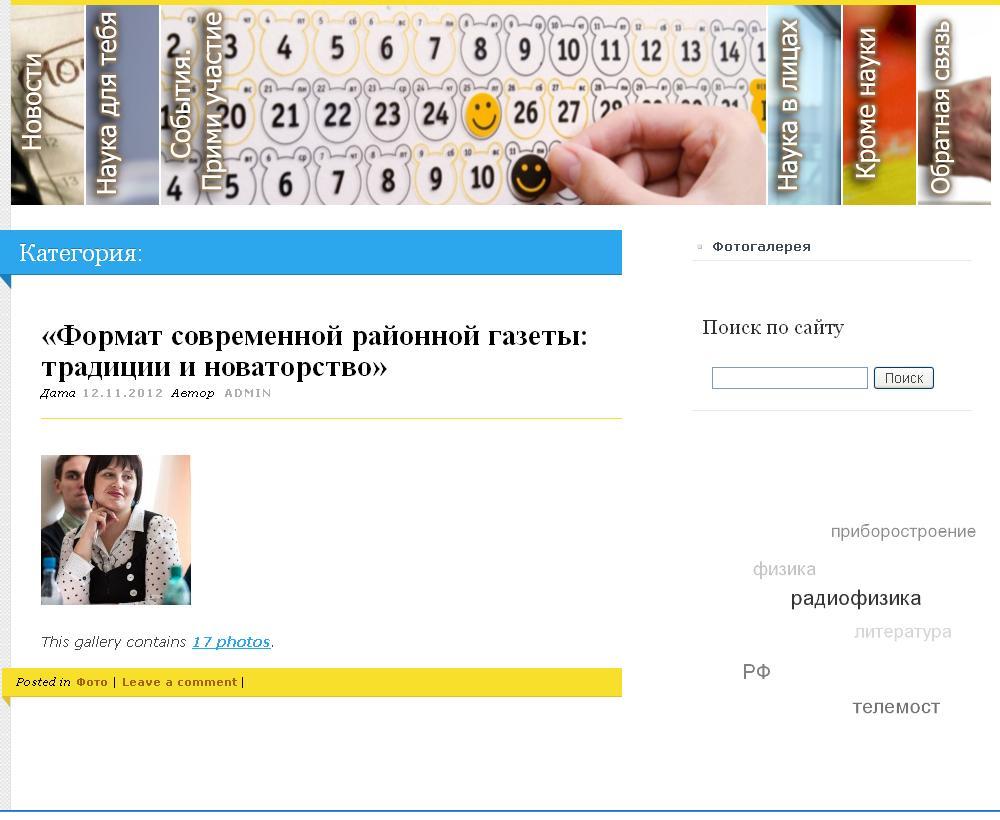 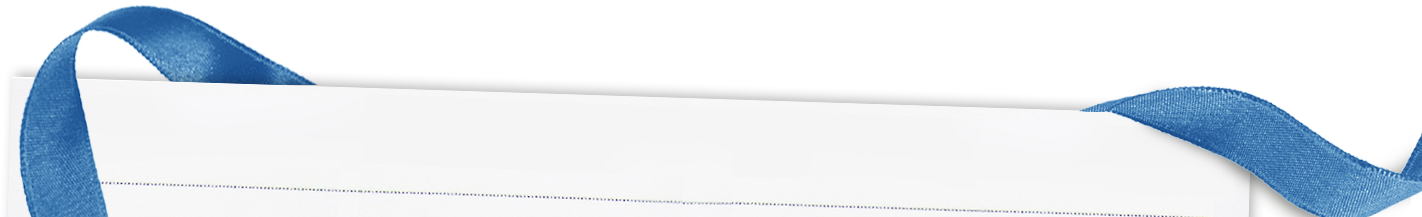 Проект программы 1.1.6:  ИНТЕРНЕТ-ПОРТАЛ «О НАУКЕ - МОЛОДЁЖИ»
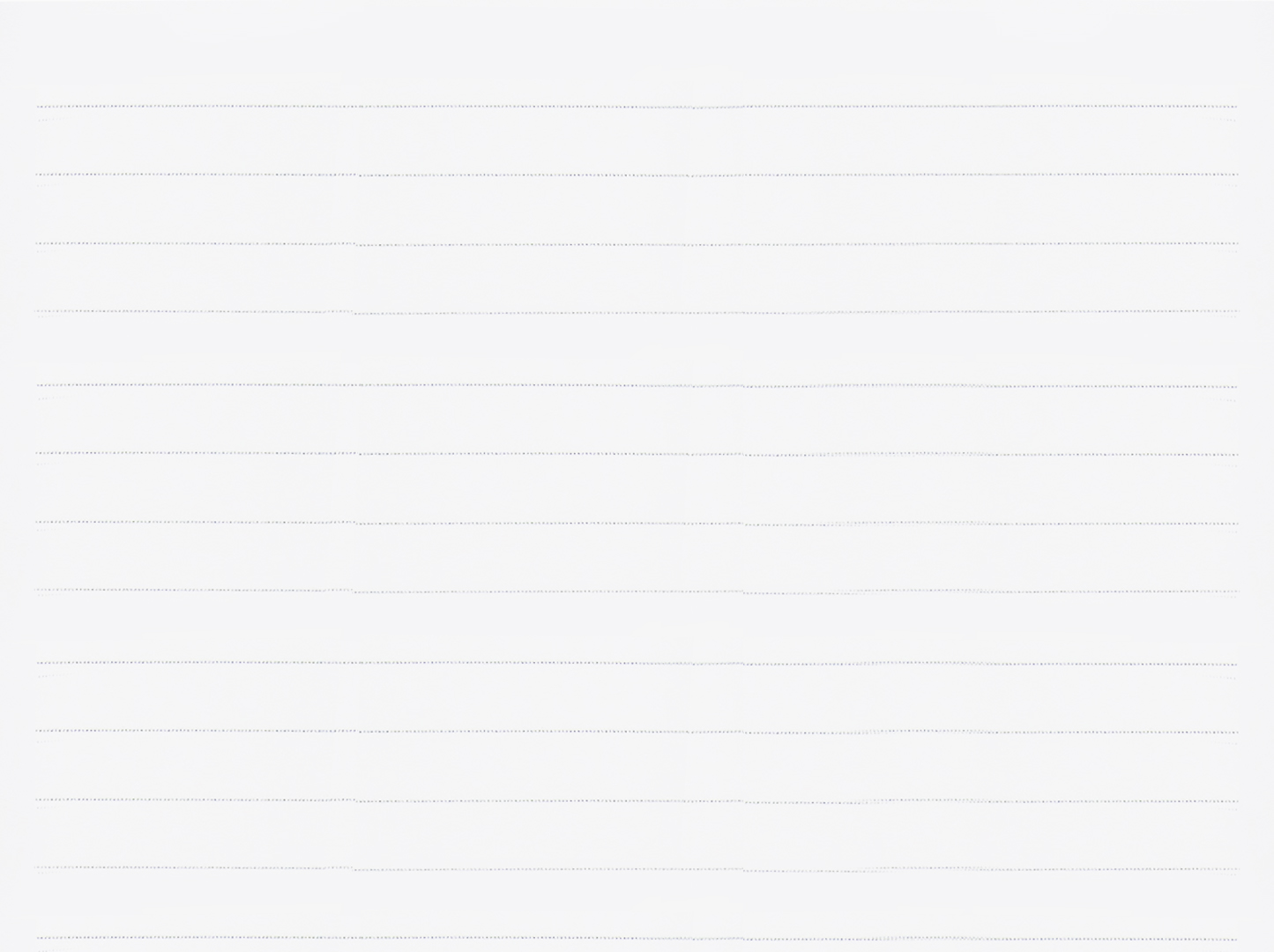 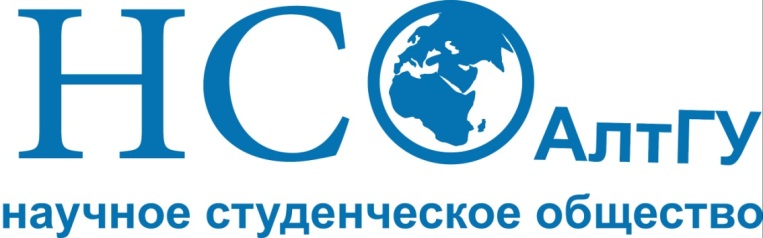 Руководитель проекта
Алена газенкампф
8 913 025 60 80
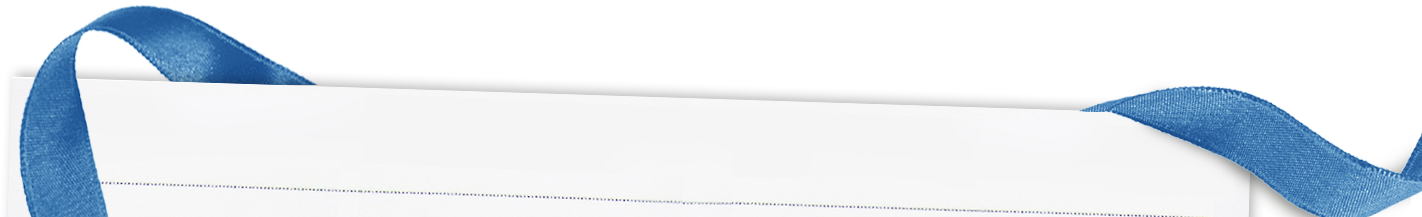 Проект программы 1.1.6:  ИНТЕРНЕТ-ПОРТАЛ «О НАУКЕ - МОЛОДЁЖИ»